INDEPENCENDE DAY IN FINLAND
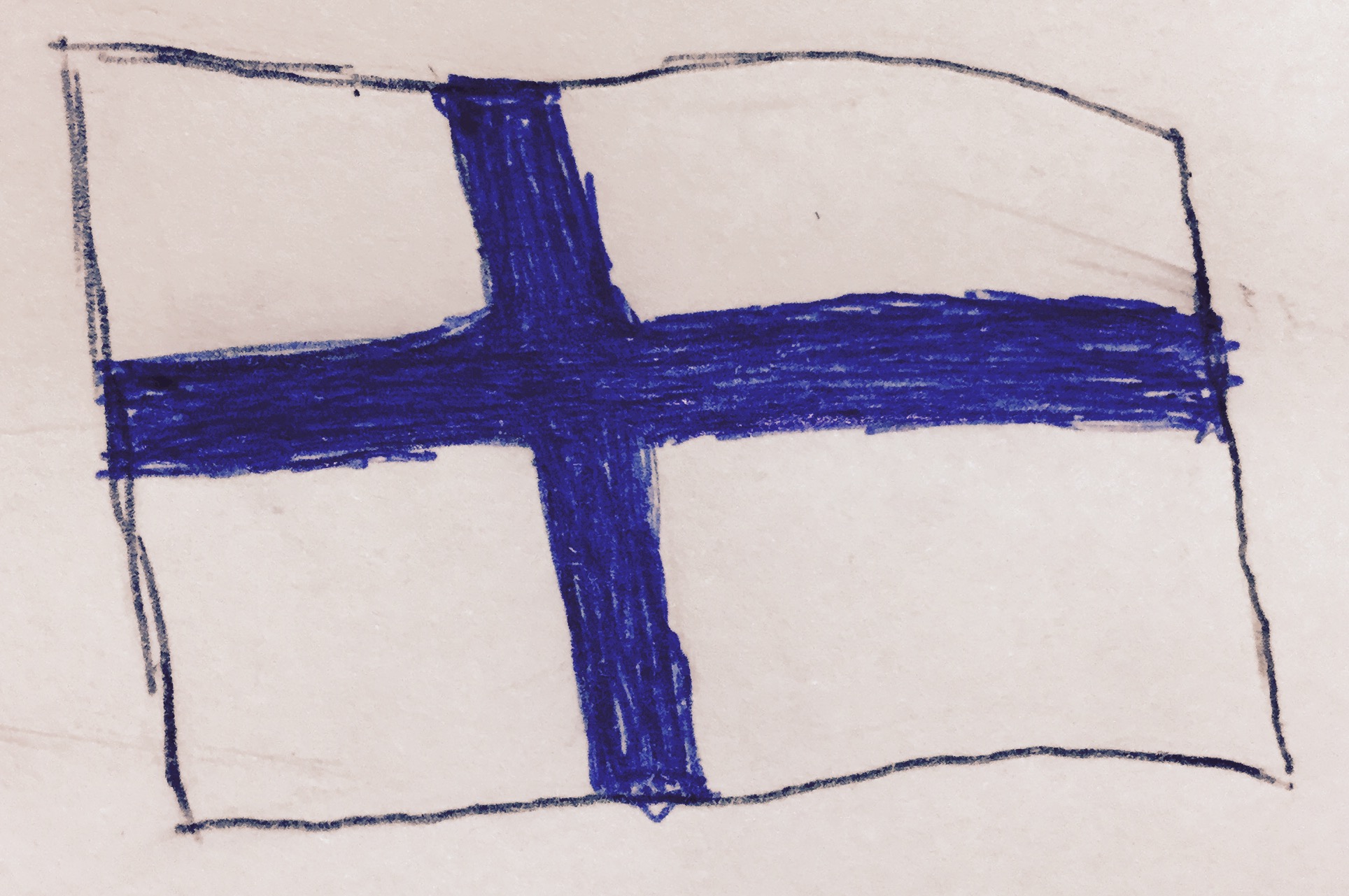 Our country has celebrated its 100th birthday last year .
We celebrate it on 6th of December .
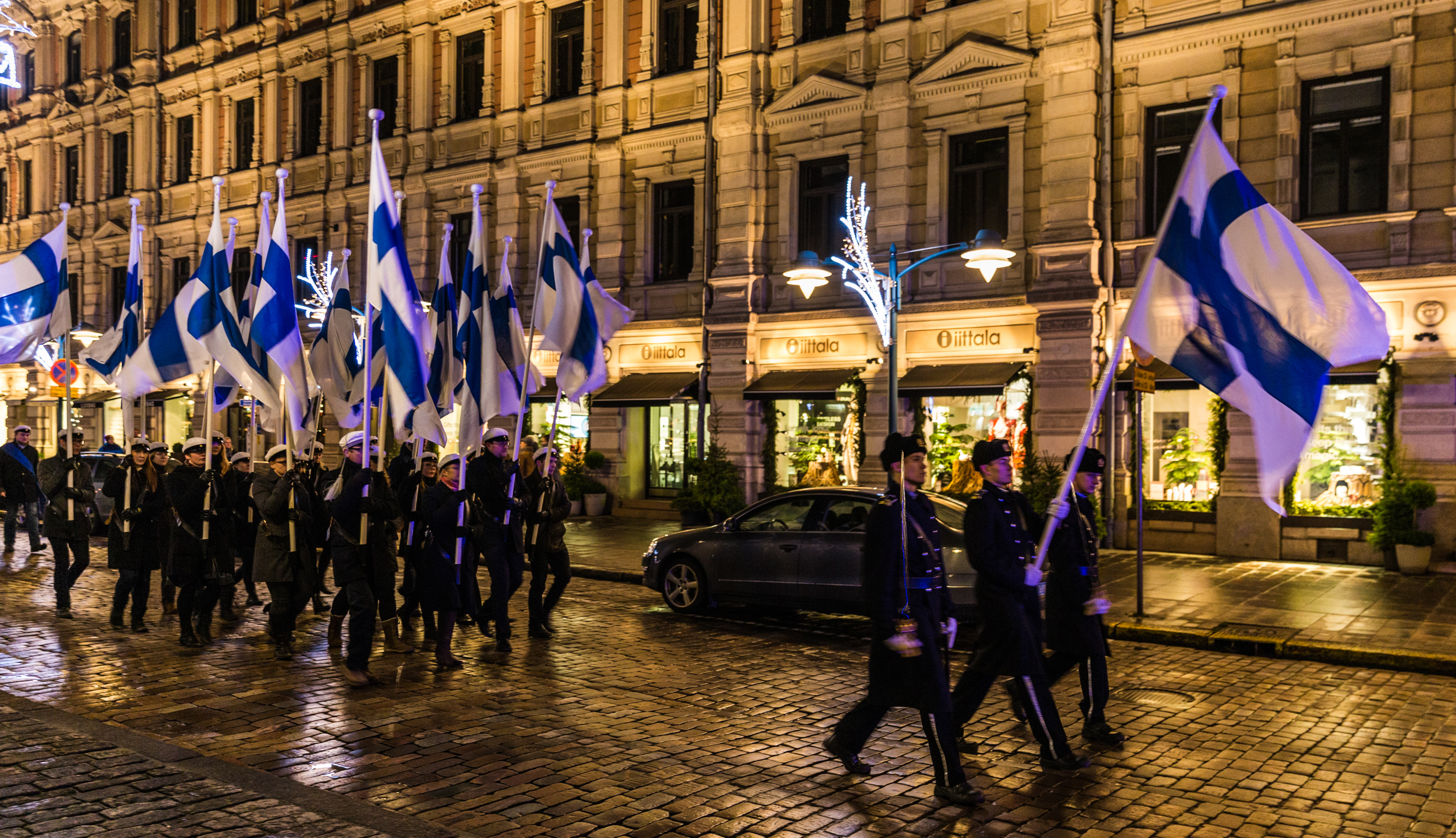 Usually on that day (6th Dec.) we Finns remember the fallen soldiers. 
We visit graveyards and bring candles on them.
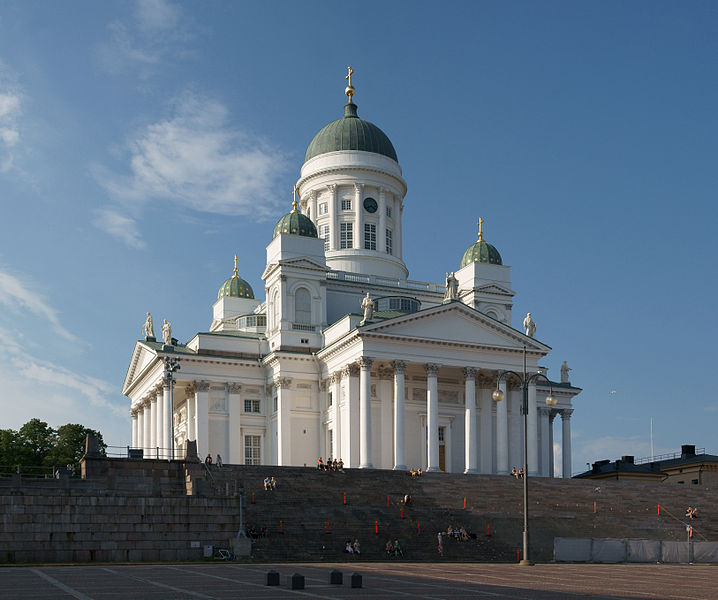 Finland's President keeps celebration reception in President's castle where the government, congressmen, war veterans and celebrities are invited.
 
Finns watch the celebration reseption on TV which is called Linnanjuhlat = castle ball.
Our national anthem is "Maamme" written by Johan Ludvig Runeberg.
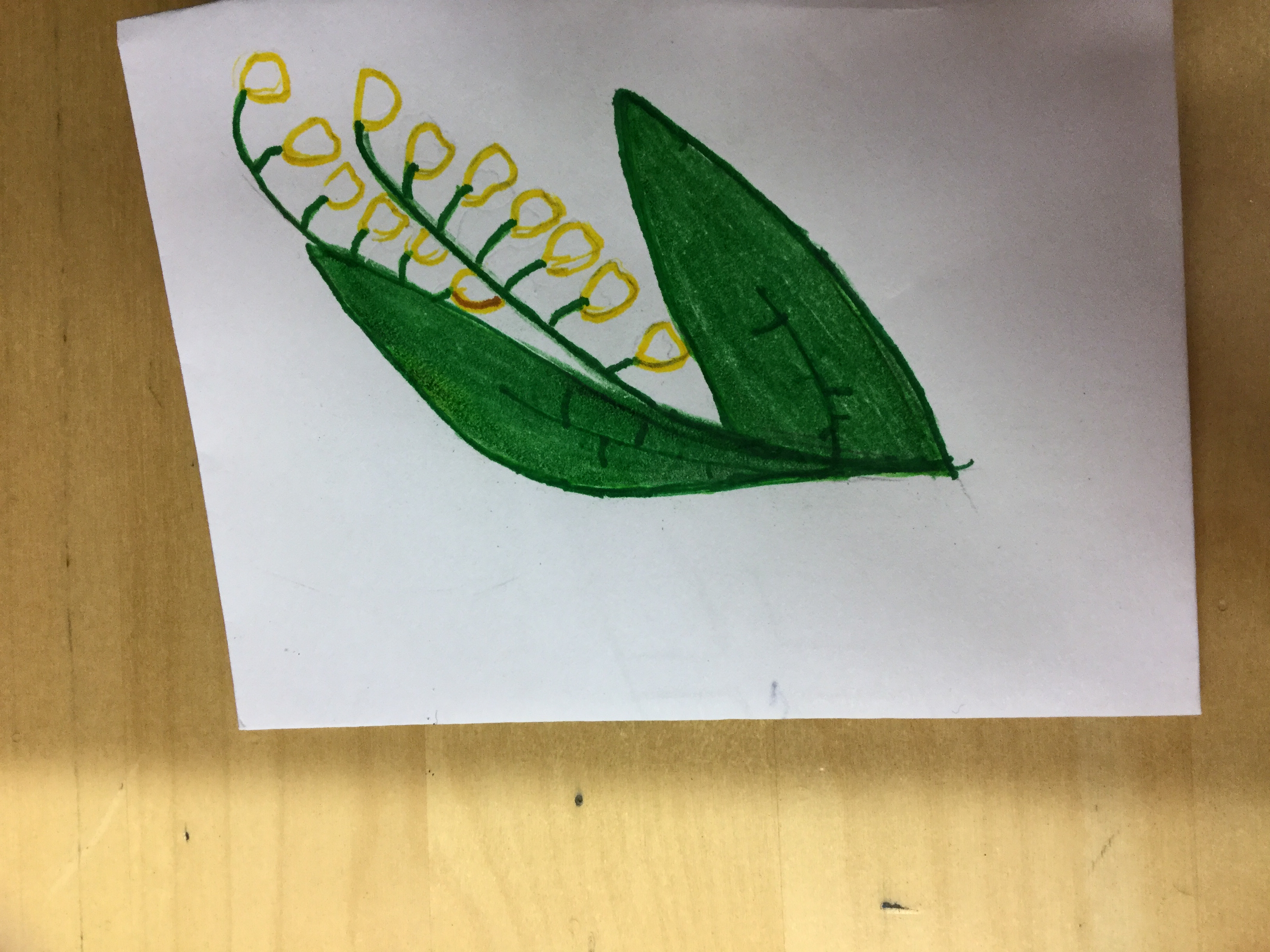 Our traditional food on independence day is called "Karjalanpaisti" .
It contains some kind of meat and vegetables.
We usually drink glogg and champagne.
In the evening we light two candles on windowsills.
This tradition started in the 18th century.
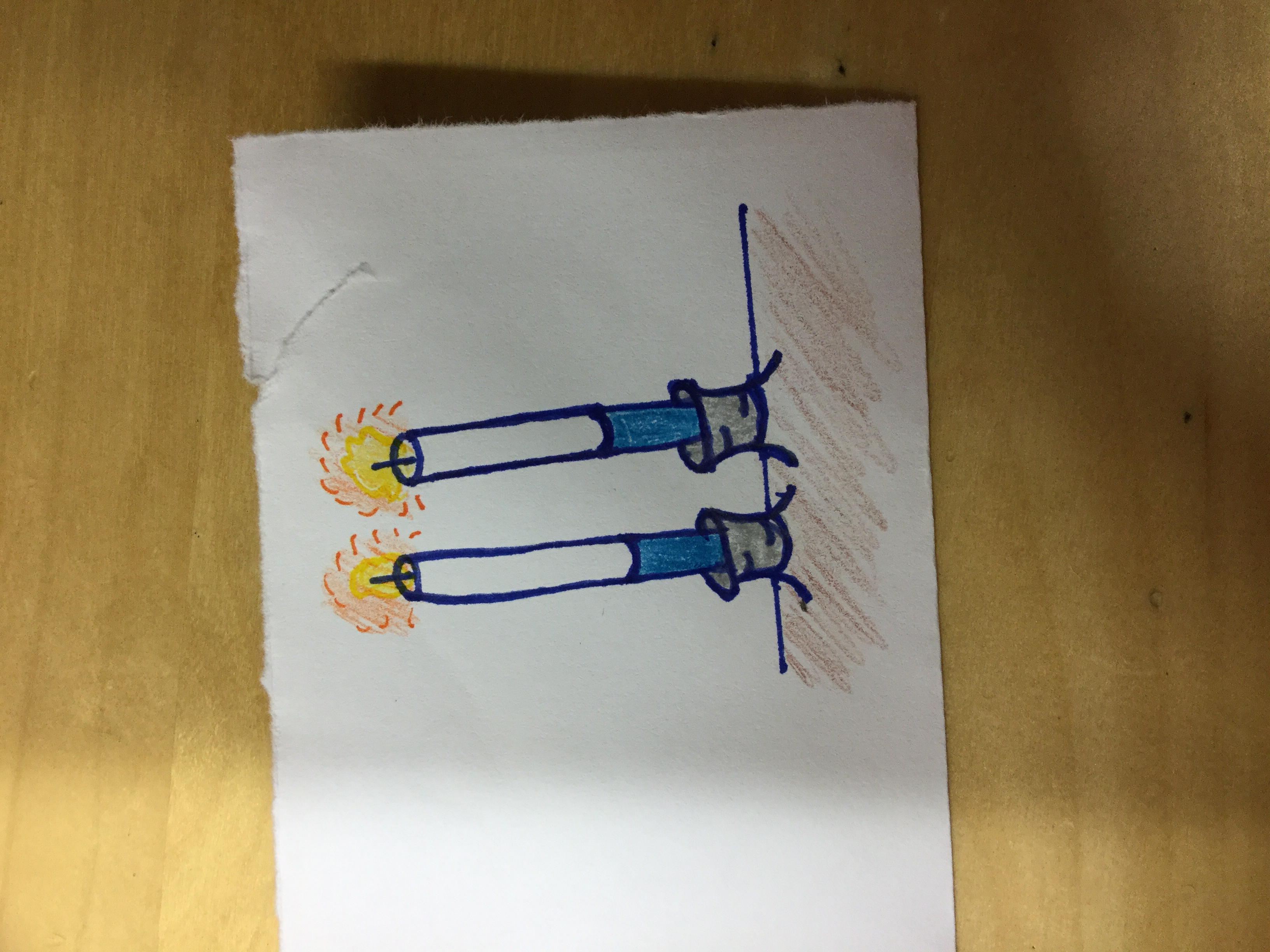